Теорія та методика хореографії
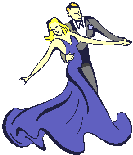 Мета
полягає у наданні теоретичних знань про історичні засади виникнення танцювального мистецтва, його сутність, основні види та жанри танцю, принципи, закони, методи створення й побудови танцювальної композиції, а також способи організації хореографічної діяльності в соціокультурному житті суспільства.
Завдання:
Ознайомити студентів з історичними засадами виникнення хореографічного мистецтва, з його сутністю, основними видами та жанрами.
Надати ґрунтовні знання про виразні засоби та закони створення танцювальної композиції.
Надати знання про систему запису хореографічної постановки та вміння читати танцювальні записи.
Підвищити теоретичний та практичний рівень знань про принципи, прийоми, методи побудови хореографічної постановки.
Сформувати мотивацію до засвоєння основних структурних одиниць танцювального мистецтва.
У результаті вивчення навчальної дисципліни студенти повиннізнати:
основні етапи становлення та розвитку танцювального мистецтва;
термінологію хореографічного мистецтва;
роль і місце танцю в соціокультурному житті суспільства;
методи, форми, види, жанри та зміст хореографічного мистецтва;
закони створення та систему запису хореографічної постановки;
принципи побудови танцювальної композиції;
педагогічні основи підготовки хореографів-постановників;
основні принципи організації хореографічного простору.
У результаті вивчення навчальної дисципліни студенти повинніуміти:
аналізувати та застосовувати отриманні знання на практиці;
записувати та читати хореографічні композиції;
створювати танцювальні етюди, сюжетні і безсюжетні танці; 
орієнтуватися в проблемах сучасного хореографічного мистецтва.
«Гопак»
Змістовий танець            «Аркан»
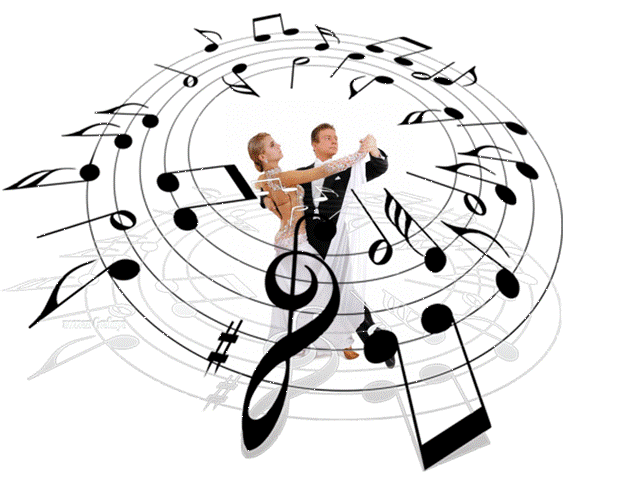 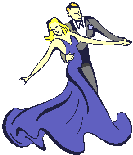